Your Voice Matters
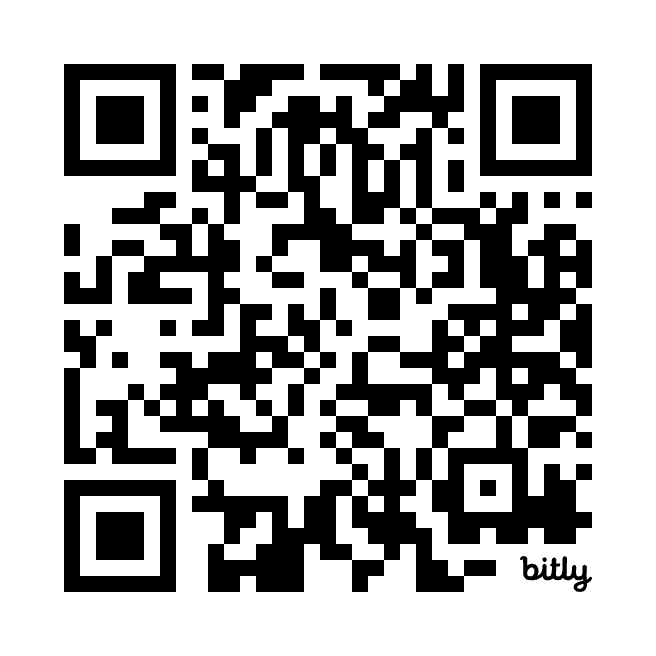 Get more information
Connect with today’s speaker
Learn how to join PNHP